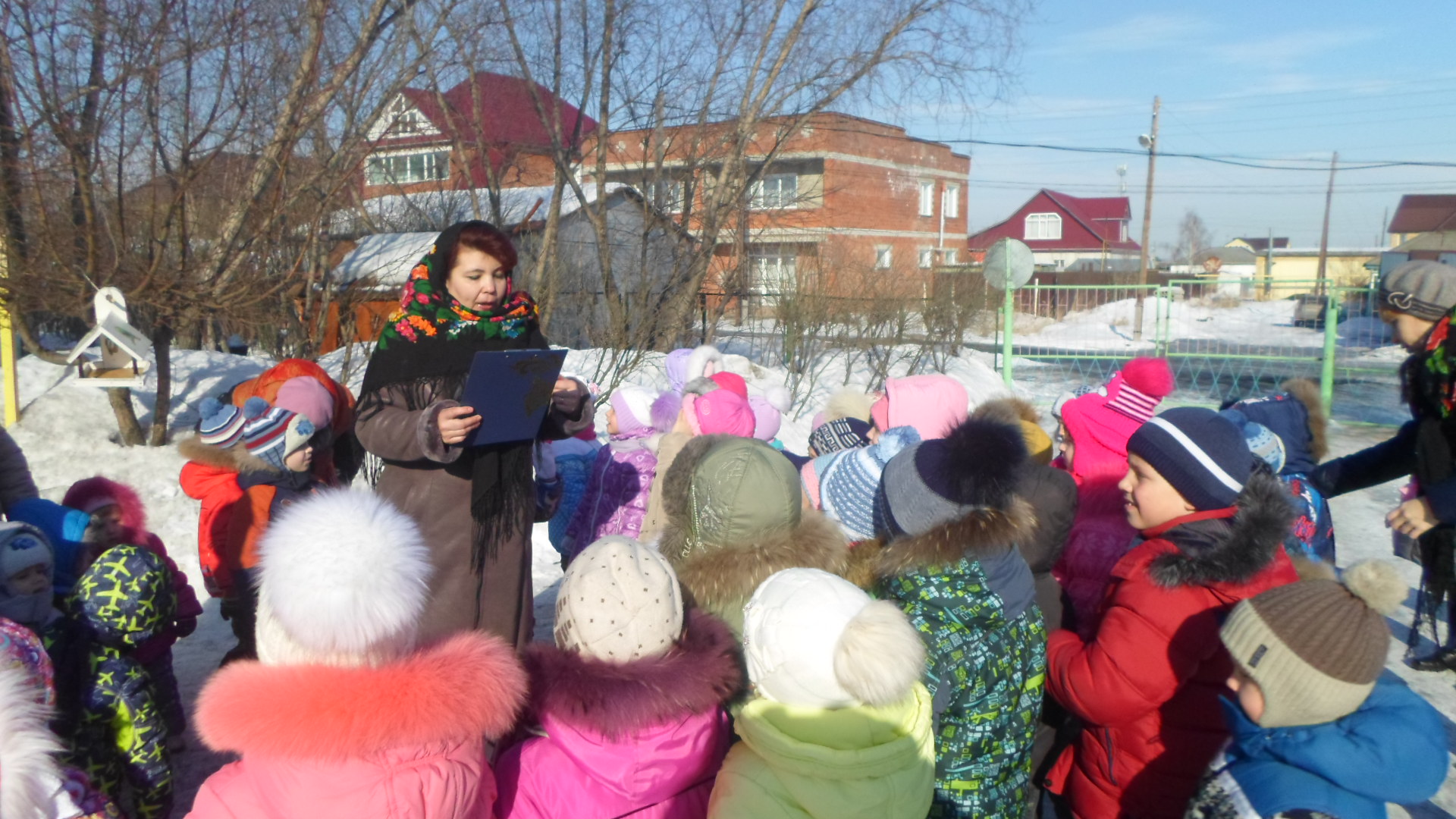 Зимушку студёную провожаем,
Весну-Красну привечаем да встречаем!
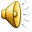 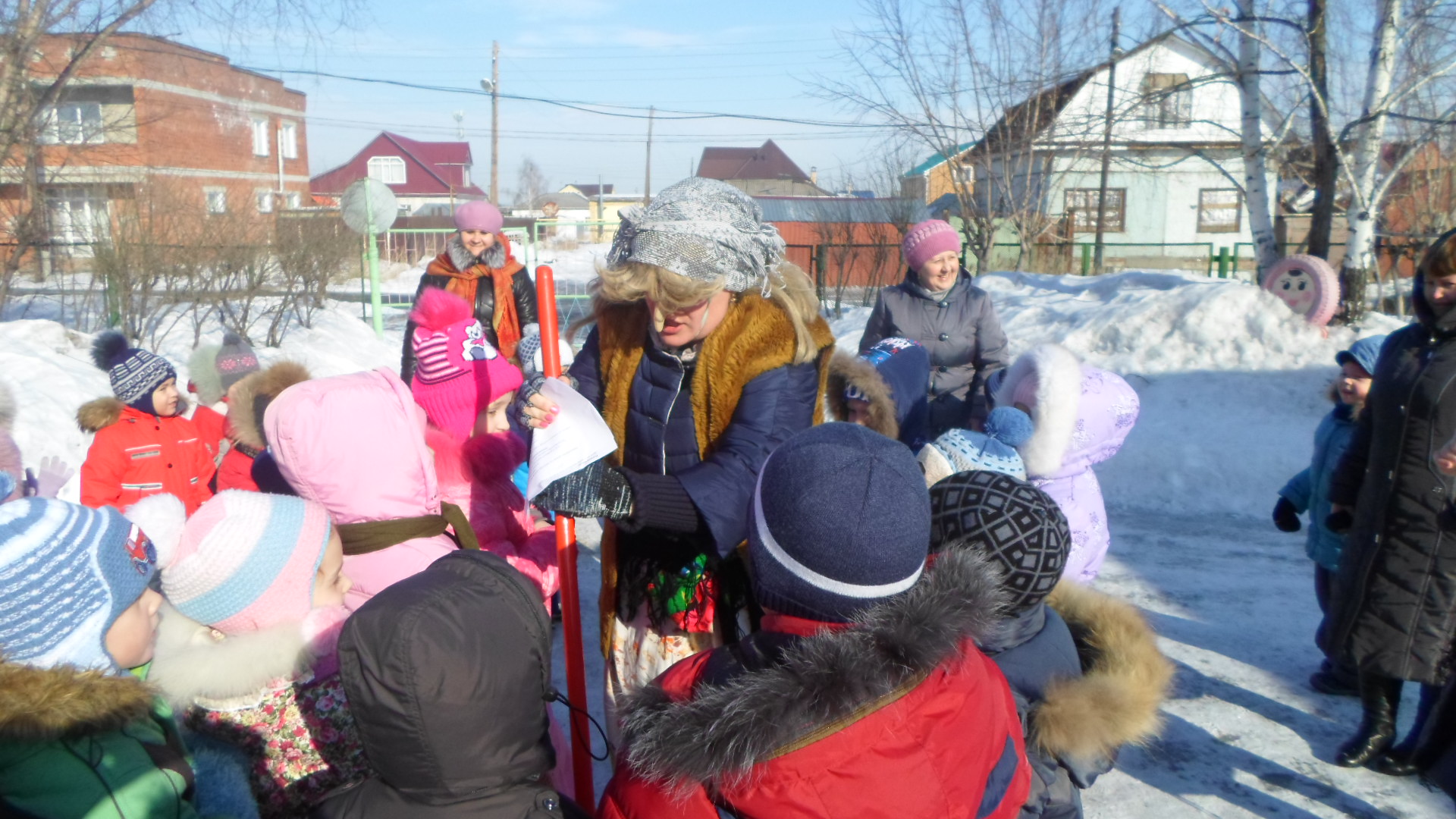 Будет праздник здесь большой.
Зиму песней мы проводим,
Спляшем  в хороводе!
А Весну весельем встретим,
Словом ласковым приветим!
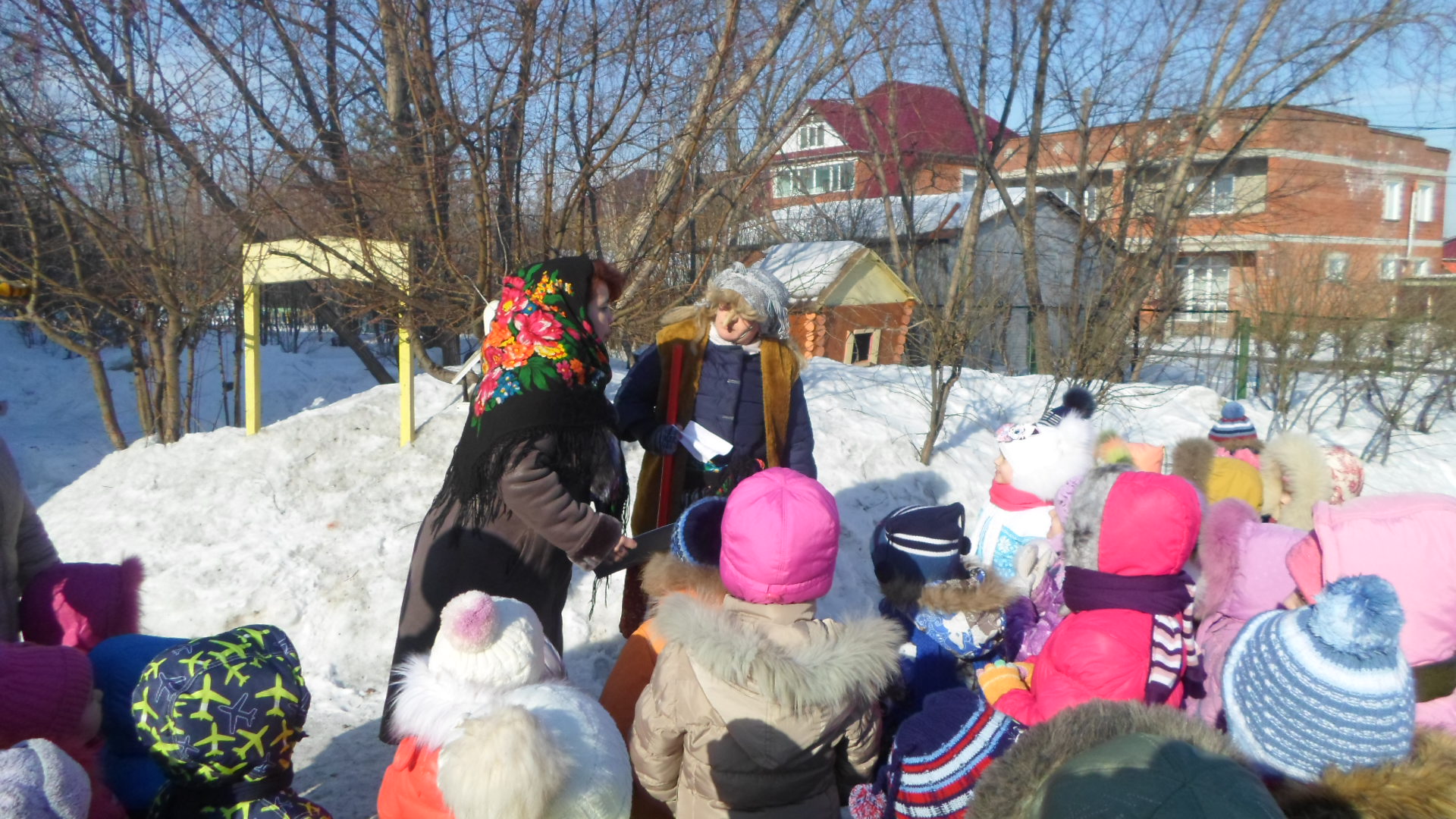 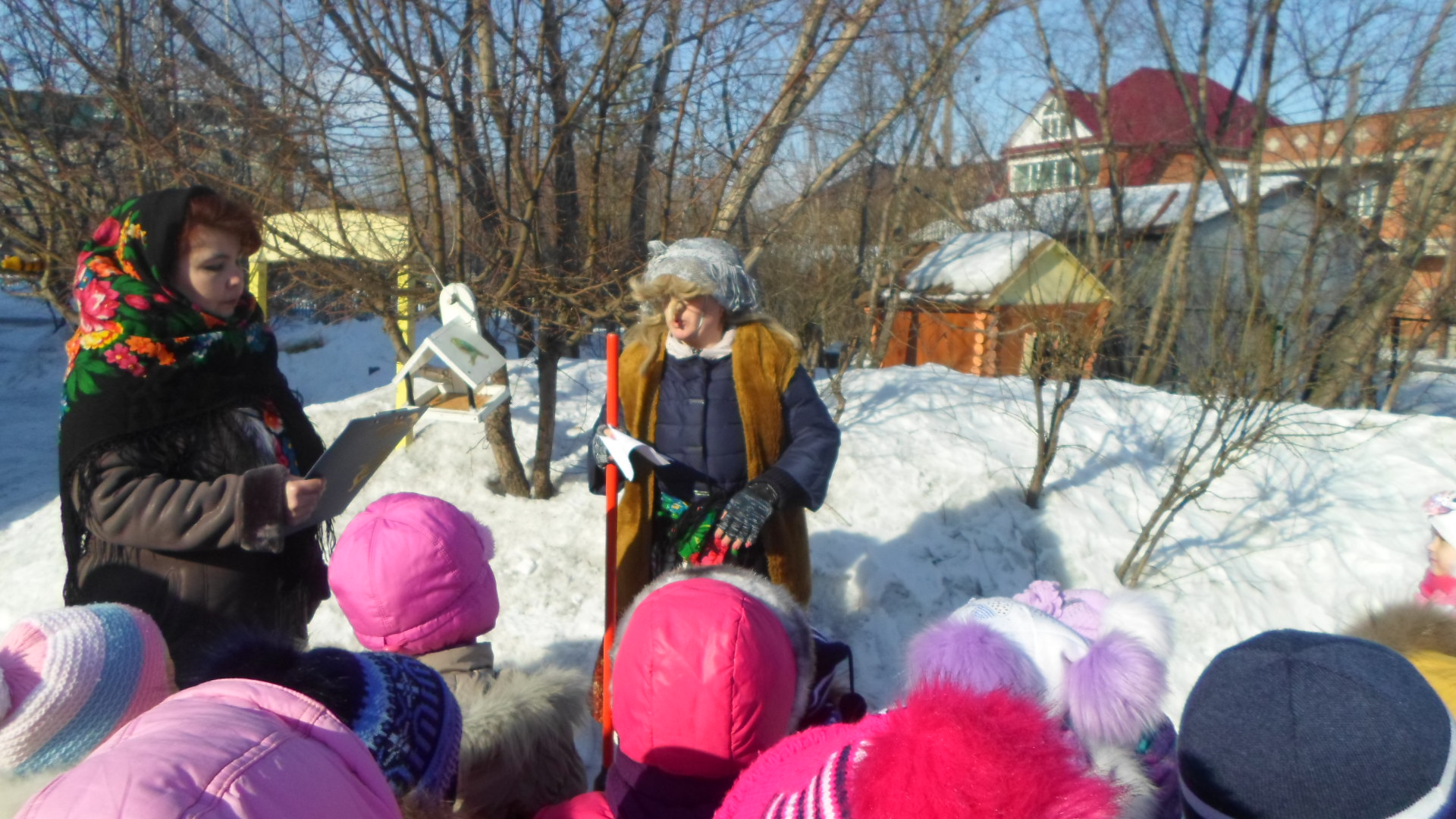 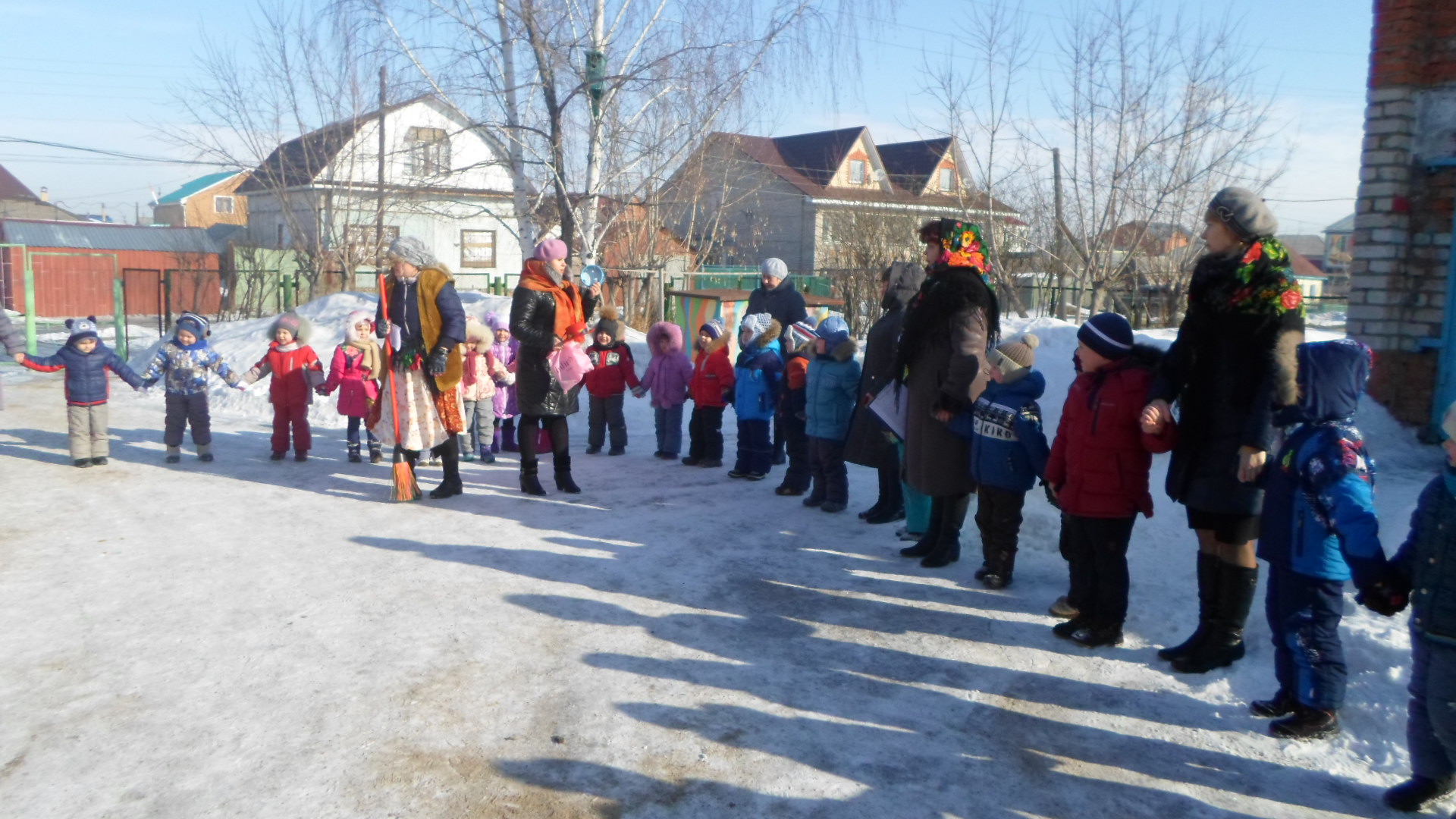 Весна красная,
Приди, весна, с радостью,
С великой милостью:
Со льном высоким,
С корнем глубоким,
С дождями сильными,
С хлебами обильными.
Это праздник – Масленица, мы Зимушку провожаем!
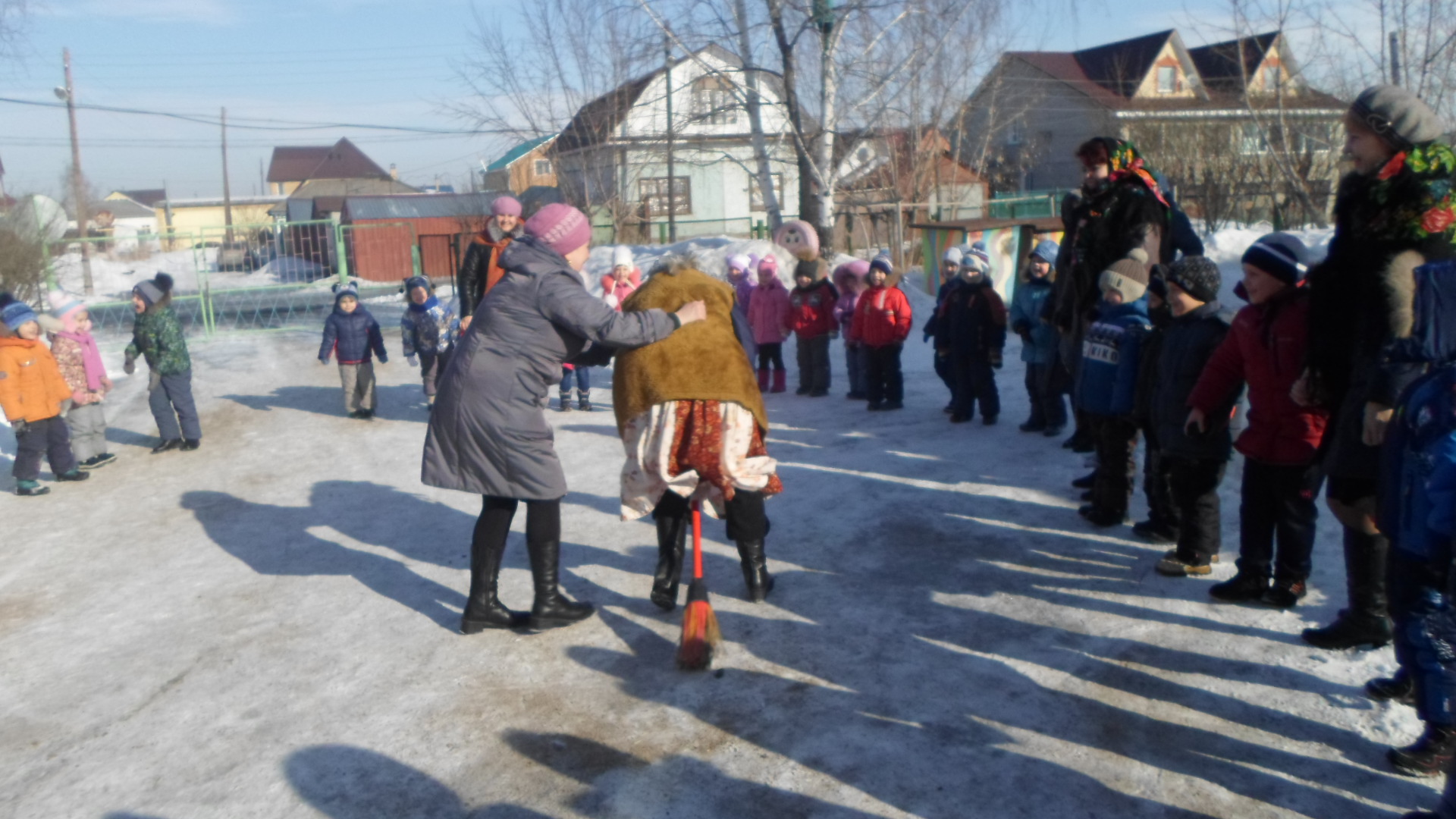 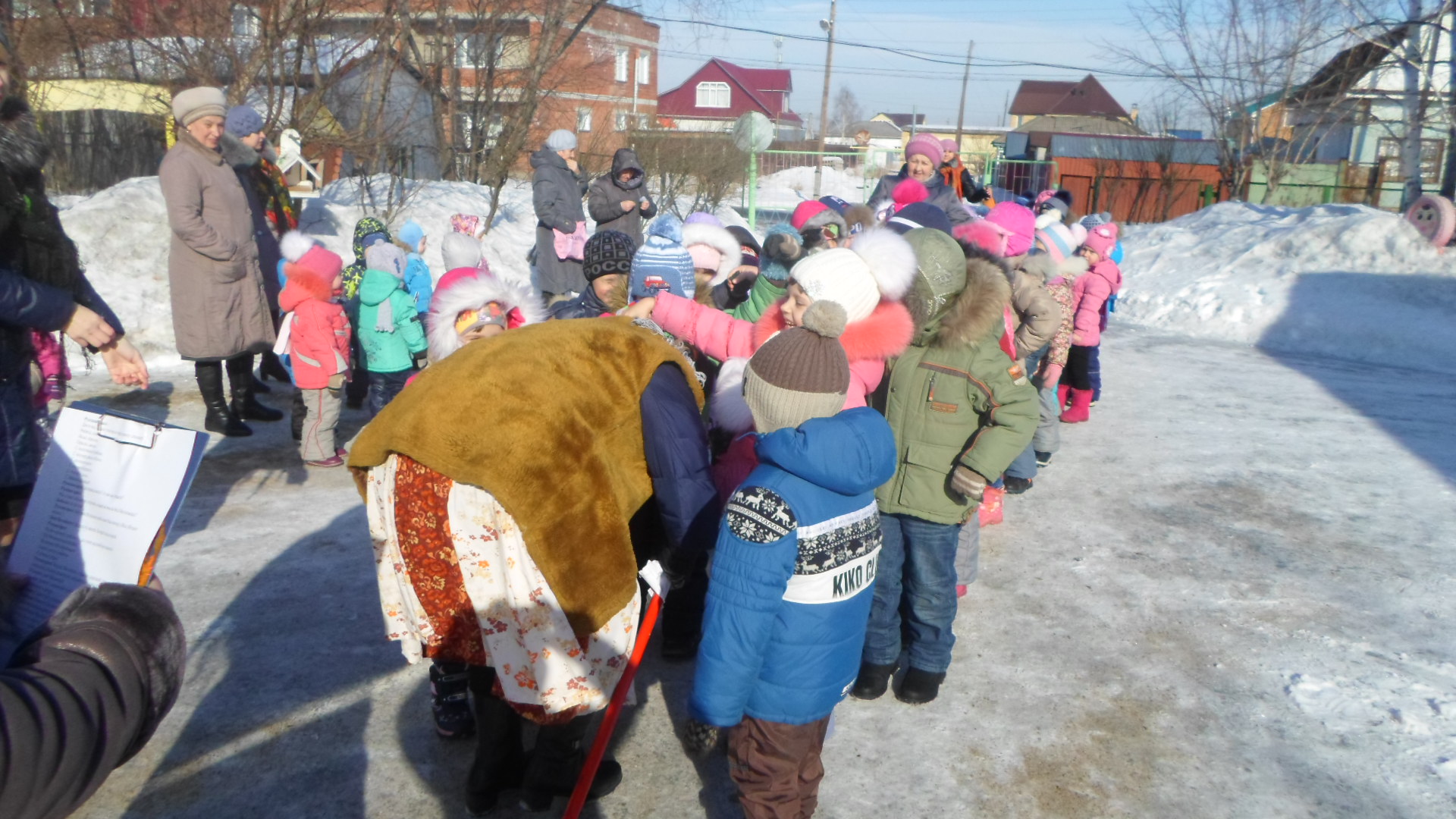 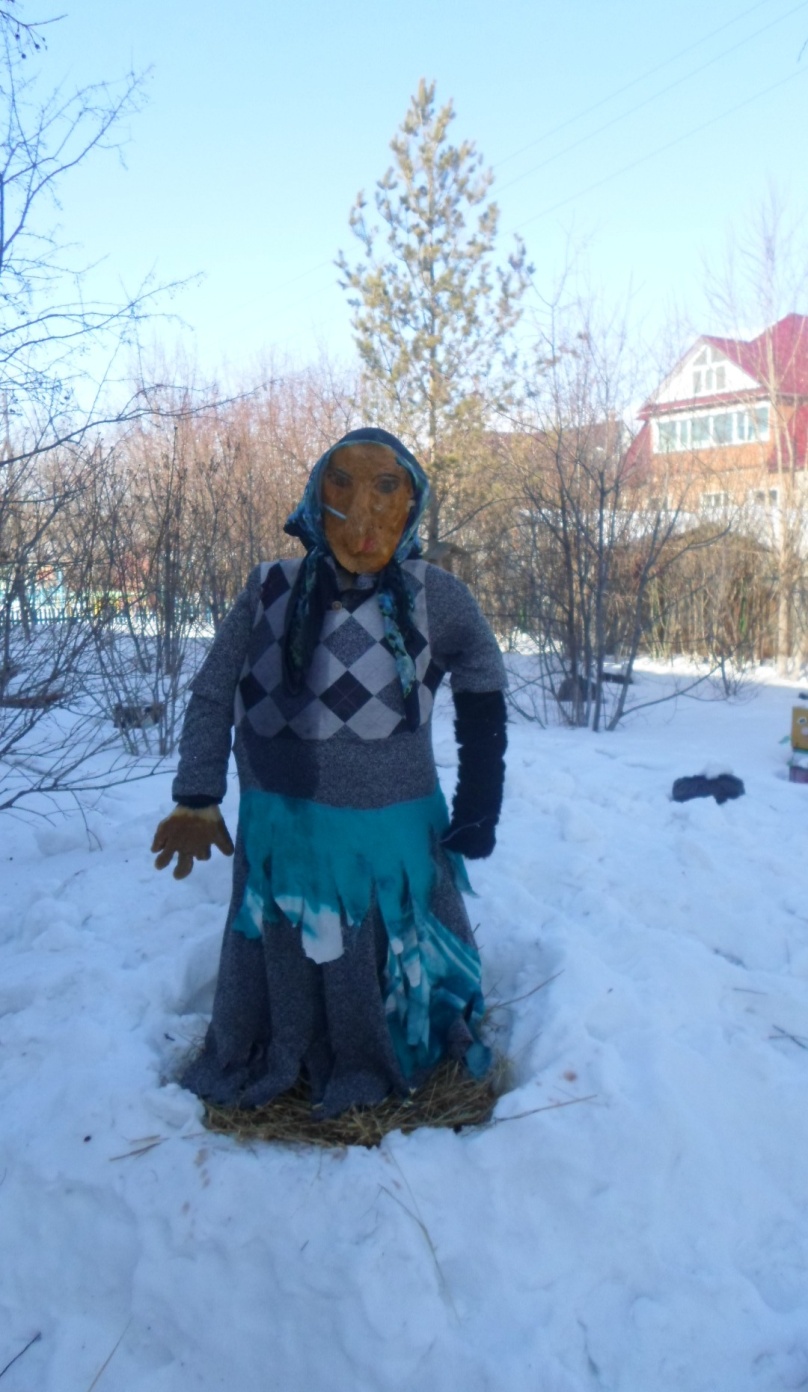 Ой, Масленица-кривошейка,
Встречаем тебя хорошенько!
Сыром, маслом, калачом
И печеным яйцом.
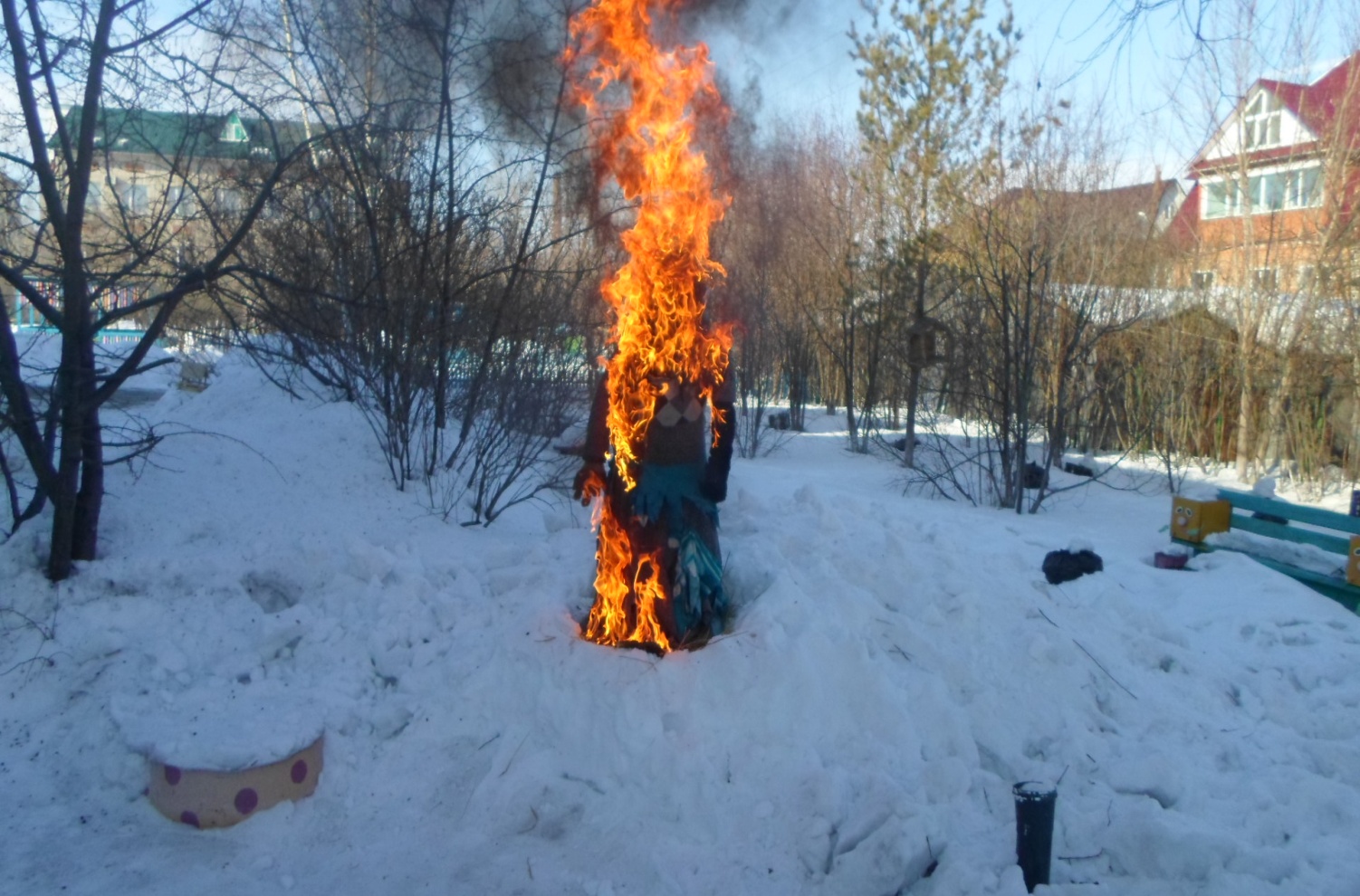 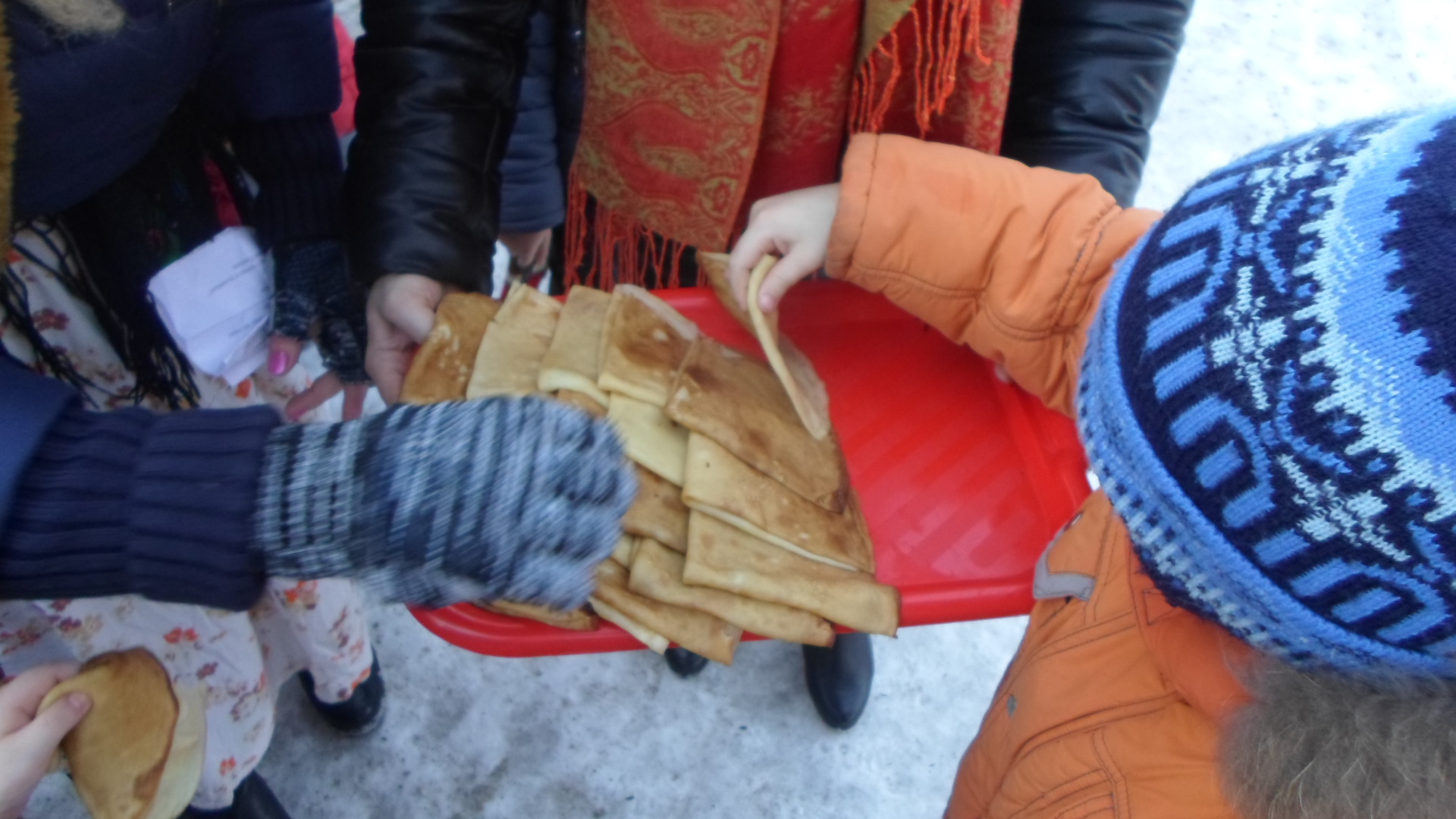 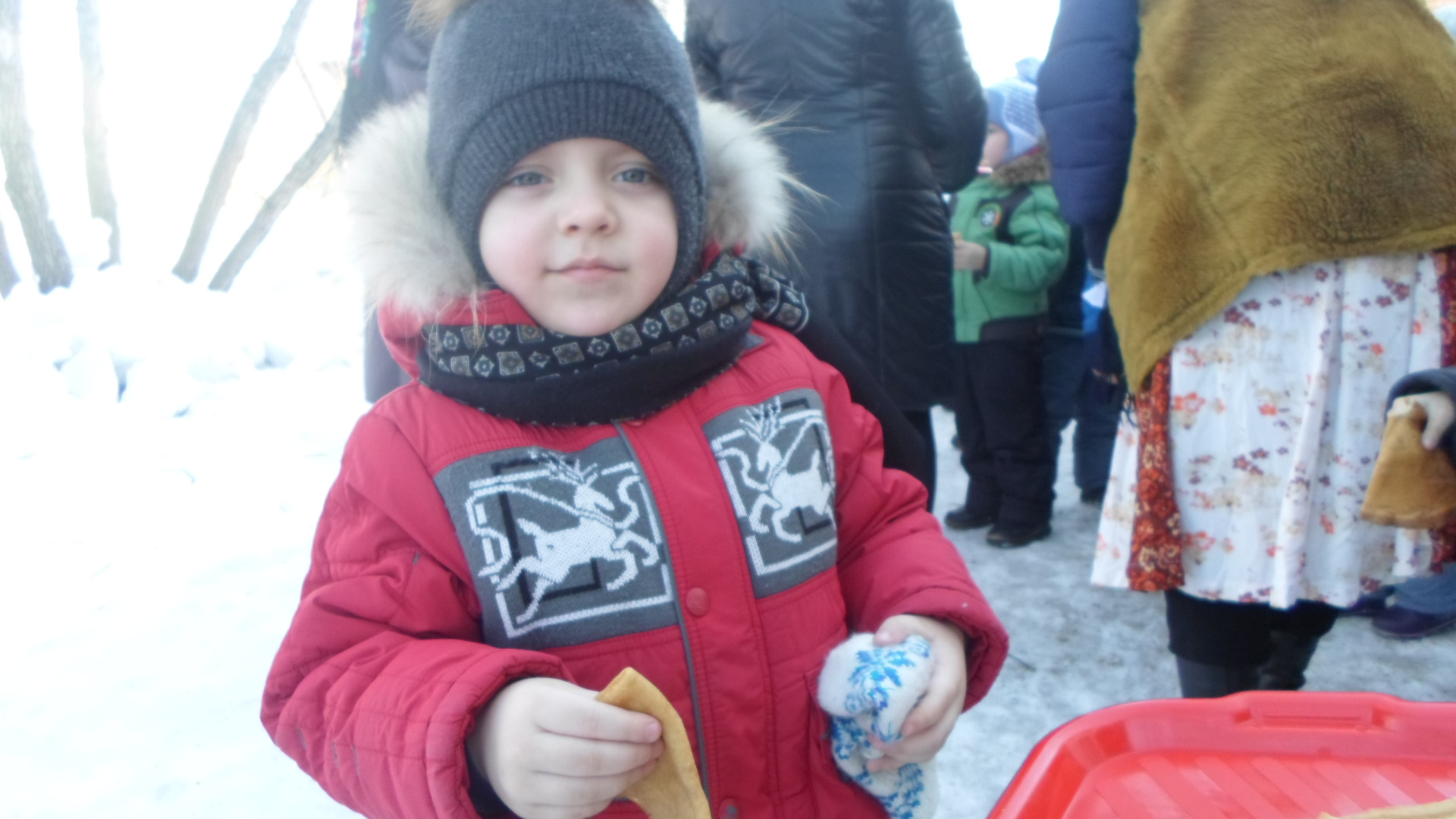 Зима вместе с масленицей ушла от  нас, пришла весна красна!
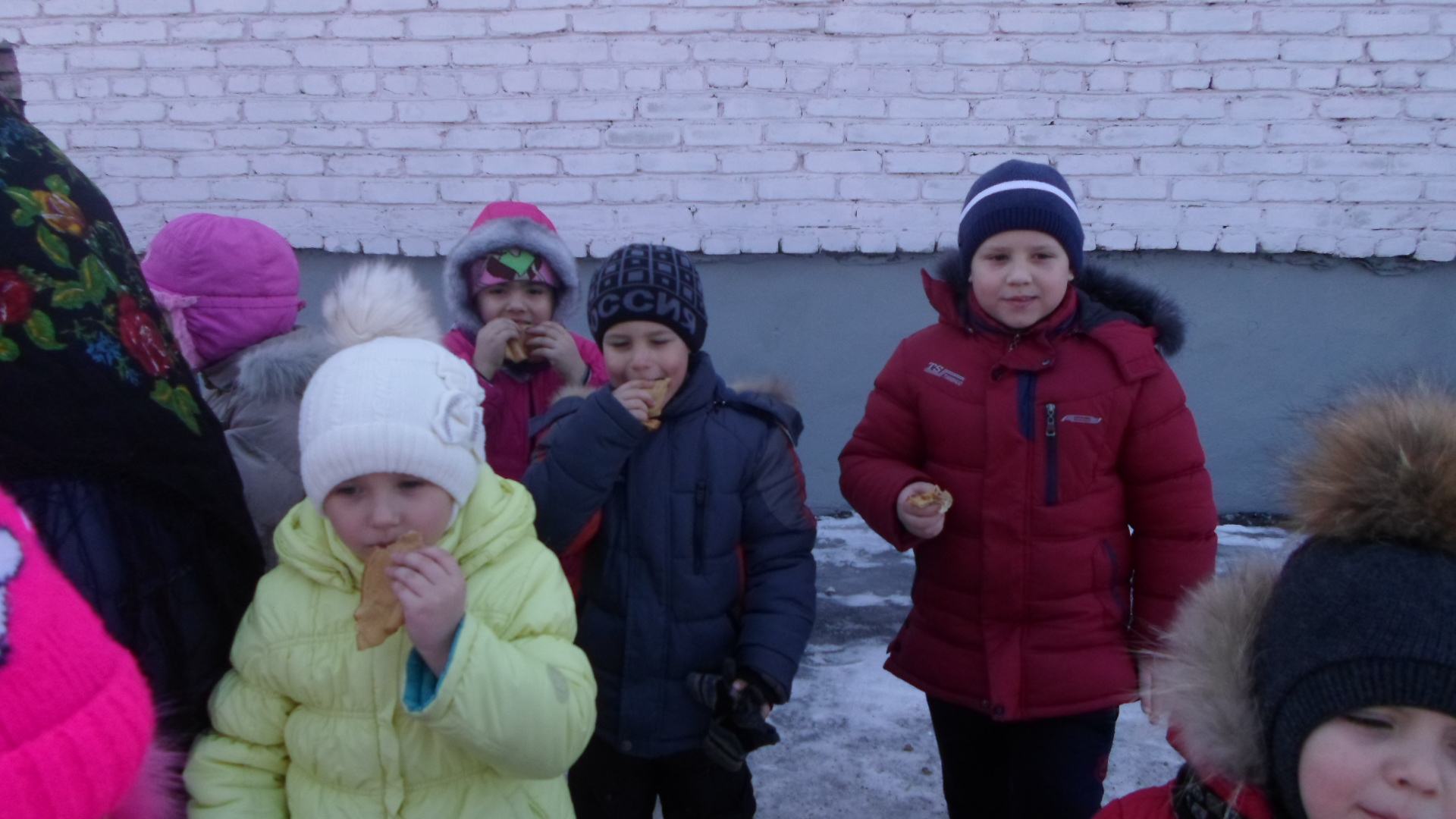